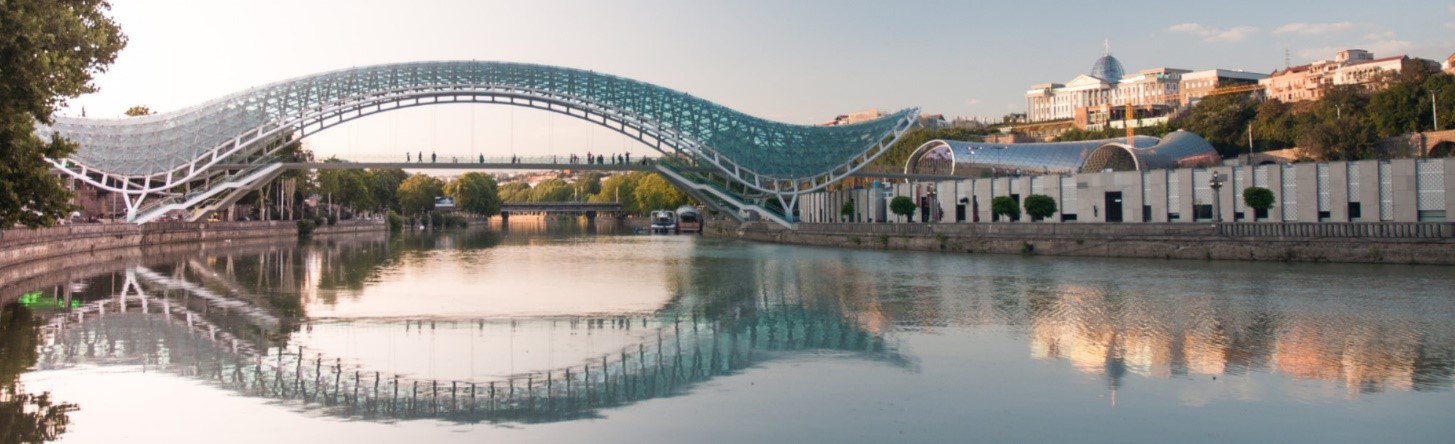 Повышение кредитоспособности проектов ГЧП в сфере возобновляемой энергетики
2023 Энергетический инвестиционный форум ЦАРЭС
29 ноября 2023 г.
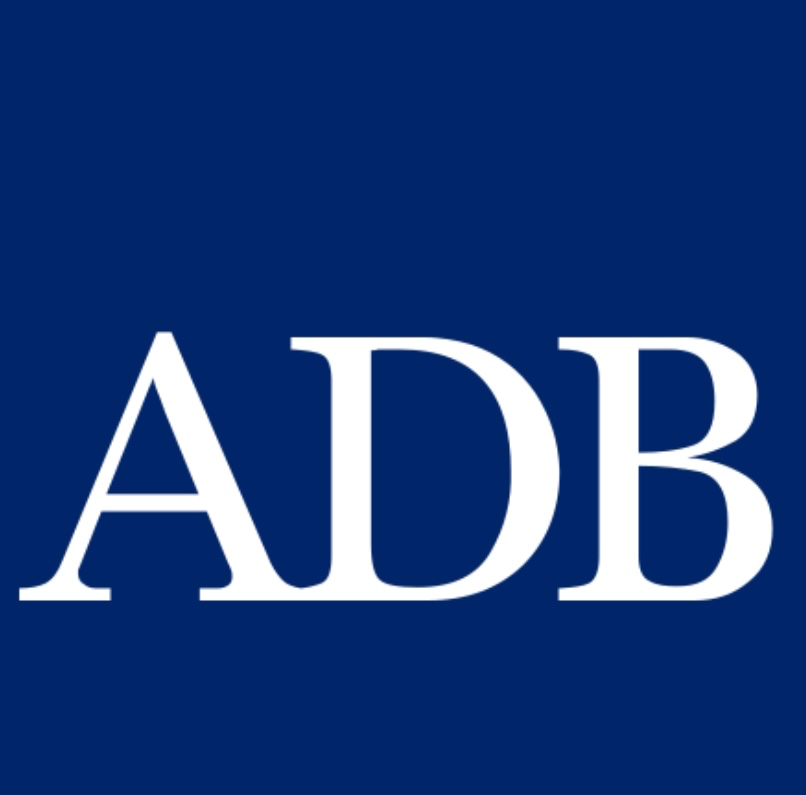 Программа
1
Гарантийные продукты АБР для ГЧП

Тематическое исследование программы ГЧП по солнечной энергетике в Узбекистане 
    	(Гарантированный аккредитив)
Гарантийные продукты АБР
1
Частичная гарантия по рискам  

Частичная гарантия по кредиту 

Гарантированный аккредитив
Гарантийные продукты АБР
Государственный сектор – С встречной госгарантией для АБР
Встречная госгарантия дает АБР прямое право требовать возмещение
убытков со стороны правительства принимающей страны в случает если платёжное требование выплачивается в рамках гарантии АБР
В случае если правительство принимающей страны не выплачивает
компенсацию АБР в соответствии с условиями встречной гарантии, у АБР есть право объявить событие невыполнения обязательств в рамках своего портфеля кредитов, предоставленных государственному сектору принимающей страны	



Гарантии оцениваются по рыночной цене
Применяются ограничения по рискам
Встречная госгарантия отсутствует 

В обоих случаях взимается ежегодная плата за предоставление гарантии и плата за обязательство по предоставлению гарантии, а также требуется «якорь»
Частный сектор – без встречной госгарантии для АБР
4
[Speaker Notes: Add 2020 projections to the stats slides. 2019 into regular blue.]
Частичная гарантия по рискам (ЧГР) – Риски и обоснование
Риски, которые покрываются ЧГР. 
Ограничение на передачу (Невозможность конвертации или перевода валюты) 
Экспроприация
Политически мотивированное насилие
Нарушение договора (неисполнение арбитражного решения и отказ в обращении)

Первые три риска являются классическими политическими рисками. Если существует риск того, что контрагент (агентство или ГП) может не выполнить свои договорные обязательства, то необходимо страхование от нарушения договора
Обоснование: Частичная гарантия по рискам обычно используется в тех случаях, когда проект является коммерчески привлекательным, но политические риски сдерживают кредиторов.
Для регионов с политической нестабильностью  
Гарантированный процент: между 95 и 99% (к кредиторам предъявляется требование о частичном неполном покрытии)
5
[Speaker Notes: Expro includes: Lender’s rights, Collateral rights, Borrower, Funds]
Типичная структура частичной гарантии по рискам
Коммерческий кредитор
Независимый производитель энергии
Покупатель по договору (государственная организация)
PPA*
Заем
PRG
Гарантия МинФина
(встречная 
гарантия)
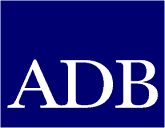 Правительство принимающей страны
*PPA - Соглашение о закупке электроэнергии
Гарантированный процент: между 95 и 99%
6
ЧГР: Проект газовой электростанции в Риау (Индонезия)
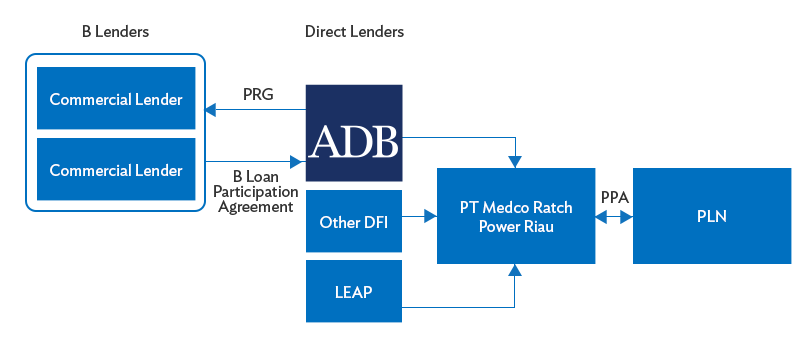 Кредиторы В
Прямые кредиторы В
Коммерческий кредитор
ЧГР
Коммерческий кредитор
Договор об участии в кредите B
Другая ОФР
ЛЕАП
Независимый энергетический проект, реализуемый на конкурсной основе 
     (проект газовой электростанции комбинированного цикла мощностью 275 МВт) в 
Индонезии в соответствии с передовым международным опытом
Спонсоры:  PT Medco Power Indonesia и электрогенерирующий холдинг Ratchaburi
Кредиторы, покрываемые ЧГР АБР: Sumitomo Mitsui Banking Corp. и банк MUFG Bank
Первая ЧГР АБР в Индонезии покрывающая нарушение контракта со стороны PLN 
без гарантии правительства
7
Типичная структура частичной гарантии по кредиту (ЧГК)
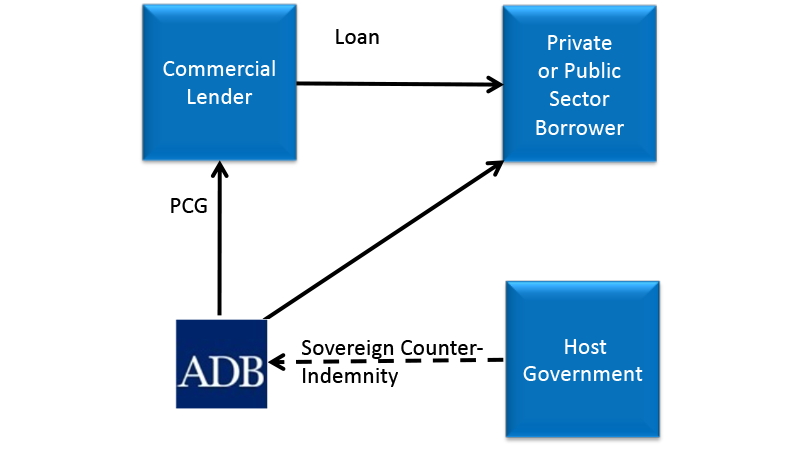 Коммерческий кредитор
Заемщик из государственного или частного сектора
Заем
ЧГК
Правительство принимающей страны
(встречная государственная гарантия)
8
ЧГК: Южный газовый коридор (Азербайджан, 2017 г.)
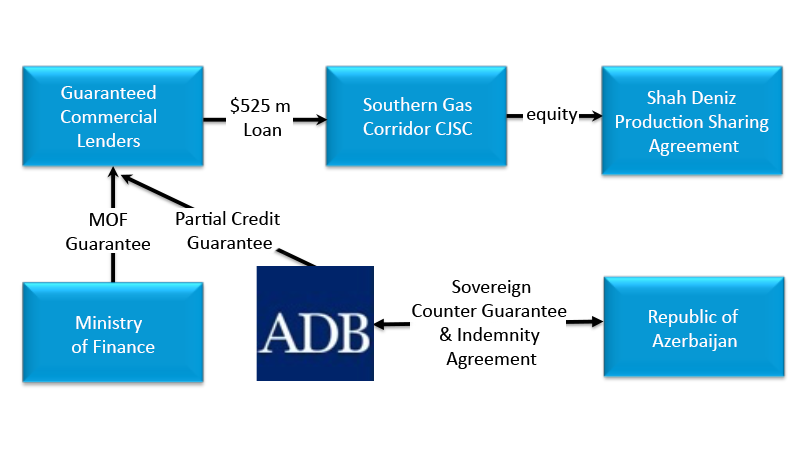 Коммерческий кредитор в гарантией
ОАО «Южный газовый коридор»
Соглашение о разделе продукции «Шах-Дениз»
Заем
525 млн. $
Собственный капитал
Частичная гарантия по кредиту
Гарантия МФ
Государственная встречная гарантия и Договор о возмещении убытков
Республика Азербайджан
Министерство Финансов
ЧГК АБР поддержала кредитную линию ОАО "Южный газовый коридор" на сумму 525 млн. долл. и подкрепила ее договором встречной гарантии и возмещении убытков. 
Покрытый риск: ЧГК АБР покрывает риск на случай, если Министерство финансов не выполнит свои суверенные обязательства перед кредиторами, в случае пропущенного платежа основной суммы, процентов или гарантийных комиссий.
Выгоды: Снижена стоимость всех кредитов коммерческих банков, увеличен срок погашения, что повышает жизнеспособность проекта
9
Гарантированный аккредитив.
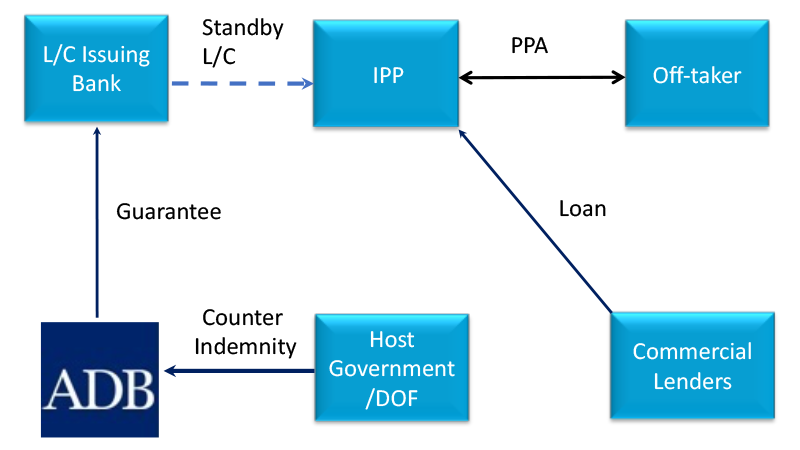 Резервный аккредитив
Банк, выдавший аккредитив
Независимый производитель энергии
Покупатель по договору
Заем
Гарантия
(встречная 
гарантия)
Коммерческий кредитор
Правительство принимающей страны/ДФ
10
Программа
1
Гарантийные продукты АБР для ГЧП

Тематическое исследование программы ГЧП по солнечной энергетике в Узбекистане 
    	(Гарантированный аккредитив)
1
Программа ГЧП по солнечной энергетике в Узбекистане: Обоснование и движущие силы
Проблемы 
Сильная зависимость от ископаемого топлива требует перехода к масштабному внедрению возобновляемых источников энергии 
Потребность в инвестициях в размере 40 млрд. долл. к 2030 г. для модернизации энергетической инфраструктуры и удовлетворения быстрорастущего спроса на электроэнергию  
Основным камнем преткновения является низкая кредитоспособность государственного офф-тейкера АО «НЭГУ», а также практически полное отсутствие опыта реализации проектов в частном секторе. 
Основные движущие силы проекта
Твердая приверженность правительства макроэкономическим реформам, стремление к высокой экономической эффективности и участию частного сектора в электроэнергетике
Соответствует правительственному плану развития электроэнергетики, предусматривающему масштабное внедрение проектов по использованию возобновляемых источников энергии  
Климатические обязательства в рамках Парижского соглашения и энергетическая стратегия, направленная на диверсификацию источников с использованием возобновляемых источников энергии в широких масштабах 
Сотрудничество с АБР обеспечивает индивидуальные решения по принципу «одного окна» для решения различных проблем сектора
Поддержка АБР программы ГЧП в области солнечной энергетики
2
АБР стал пионером в секторе развития солнечной энергетики в Узбекистане
С 2011 года АБР является пионером развития солнечной энергетики в Узбекистане и разработал "дорожную карту" развития солнечной энергетики с определением площадок для реализации проектов-кандидатов 
Генеральный план развития электроэнергетического сектора (2019 г.) при поддержке АБР инициировал переход к более диверсифицированному и основанному на возобновляемых источниках энергии энергобалансу на период до 2030 г. 

Вмешательство в политику в области реструктуризации сектора и реформы регулирования  
Реформа сектора, поддержанная АБР, ЕБРР и Всемирным банком, обеспечила приход партнеров из частного сектора в электроэнергетический сектор Узбекистана 
Совершенствование и укрепление нормативно-правовой базы и политического курса (доработка Закона о ГЧП) создало благоприятные условия для инвестиций частного сектора.  

Решения в рамках подхода «Один АБР», направленные на решение различных проблем сектора  
Внедрение структуры сделки для тиражирования в последующих проектах
Пакетное решение в рамках подхода «Один АБР» - консультирование по сделке + продукты, поддерживаемые государственными гарантиями, и поддержка развития инфраструктуры + несуверенное финансирование
Подход «Один АБР» в программе
3
ОГЧП
Консультационные услуги по сделкам
Техническая помощь через Азиатско-Тихоокеанский механизм подготовки проектов
Региональный департамент
Операции в частном секторе
Государственные 

Гарантийный продукт с встречной государственной гарантией
ГЧП
Реализованный проект
Не государственный 

Консультирование по продуктам государственной гарантии 
Проектный долг
Гарантийные продукты
Синдикация
Техническая помощь 
Наращивание потенциала 
Реформа сектора/политики
Подход «Один АБР»– 
Офис ГЧП: Для разработки проектов ГЧП OГЧП финансирует работы по отбору проектов, подготовке технико-экономического обоснования, разработке концессионного соглашения и т.д. Для отдельных проектов, а также по запросу правительства и частного сектора, OГЧП консультирует клиента по вопросам банковской привлекательности, проведения тендера и финансового закрытия. 
Региональный департамент:  Предоставляет правительству и государственным структурам техническую помощь в наращивании потенциала, проведении отраслевых и политических реформ. На основе встречной государственной гарантии кредитует проект или агентство по его реализации.  Долг может быть субординирован для привлечения коммерческих кредиторов. 
Департамент операций с частным сектором: Являясь несуверенным кредитным подразделением АБР, ДОЧС финансирует проекты ГЧП через проектные и/или корпоративные кредиты и инвестирует в акционерный капитал проектов, отвечающих установленным требованиям.  ДОЧС также предоставляет гарантии политического риска и повышения кредитоспособности, а также предлагает услуги синдикации.
Строительство солнечной электростанции в Шерабаде (первоначальный дизайн проекта)
4
5
Строительство солнечной электростанции в Шерабаде (первоначальный дизайн проекта)
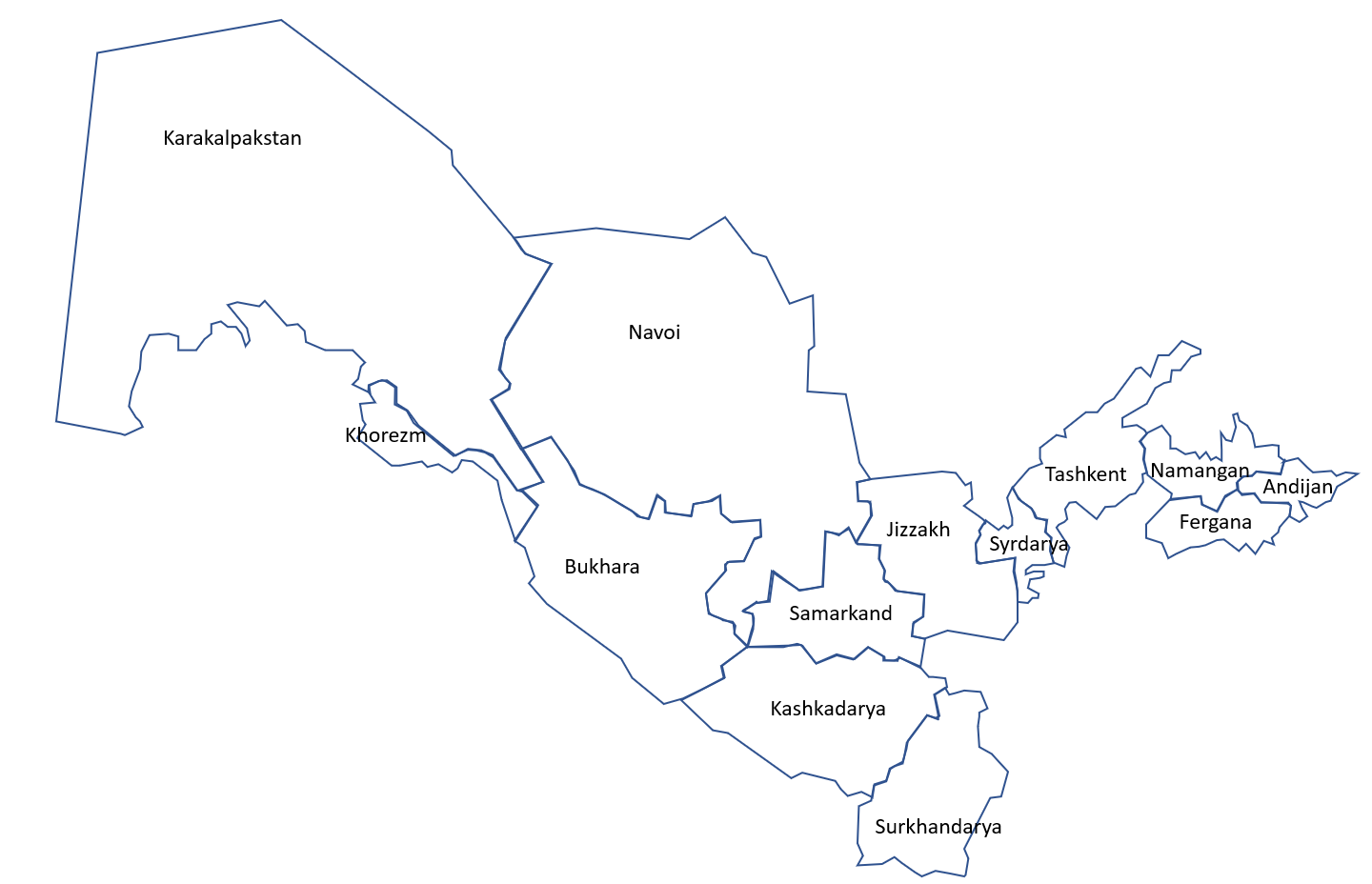 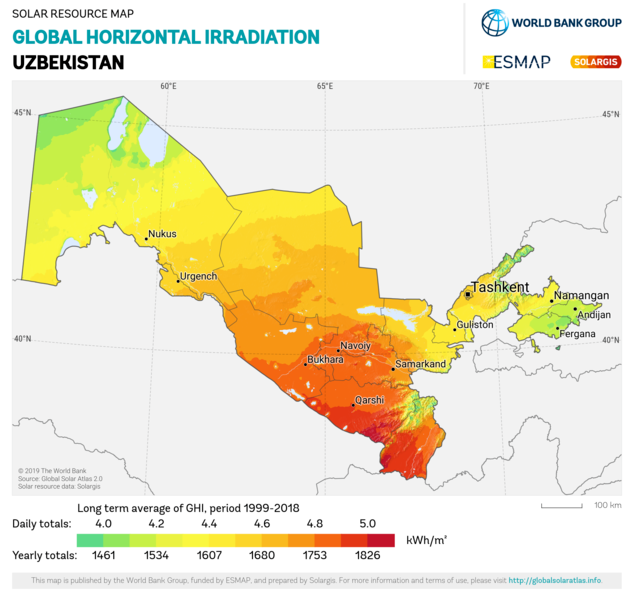 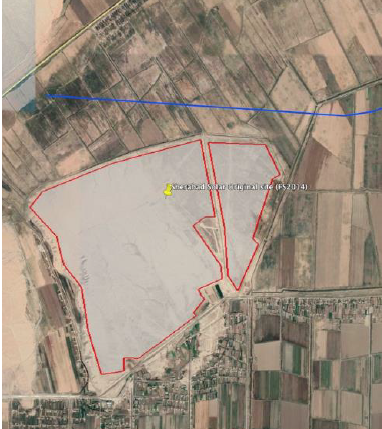 Риск и решение для офф-тейкера
6
Механизм повышения кредитоспособности
8
Офф-тейкер/ДПС не выполняет обязательства по оплате

Проектная компания использует резервный аккредитив 

Затем банк, выдавший аккредитив, обращается за возмещением к офф-тейкеру/ ДПС. Начинается период возмещения [12 месяцев]. Если офф-тейкер или правительство производит оплату в течение периода возмещения [12 месяцев], то аккредитив восстанавливается, и дальнейшие действия не предпринимаются.

Если офф-тейкер или правительство е производит оплату в течение периода возмещения [12 месяцев], то АБР выплачивает средства банку, выдавшему аккредитив в рамках Частичной гарантии по кредиту.

АБР приводит в действие встречную гарантию и компенсацию и обсуждает с Правительством средства возмещения. АБР имеет те же права по встречной гарантии, что и по соглашениям о суверенном кредитовании.
Механизм повышения кредитоспособности: Шерабадская солнечная фотоэлектрическая станция
7
АО «НЭГУ» (покупатель)
3. Соглашение о 
возмещении и кредитовании
Соглашение о закупке 
электроэнергии
4. Инвестиционное 
соглашение
Проектная компания (продавец)
Правительство Узбекистана
Банк-эмитент аккредитива 
(A- или выше)
2.Гарантированный аккредитив
5. Частичная 
гарантия по кредиту
6. Соглашение о встречной гарантии и возмещении убытков
Акционеры
Кредиторы
Азиатский банк развития
(AAA)
Механизм повышения кредитоспособности: выгоды
8
Кредиторы
Уверенность в поступлении денежных средств делает проект привлекательным и приводит к снижению процентной ставки по кредиту
Участники тендера / спонсоры
Снижение риска по проекту, а также рейтинг ААА АБР приводят к снижению стоимости капитала для участника тендера/концессионера
Правительство/потребители
Снижение затрат приводит к снижению тарифов = экономия для потребителей и лучший результат для государства
Извлеченные уроки
9
Результат проекта показали…
Привлечение известных частных спонсоров, подрядчиков и кредиторов означает, что проекты учитывают передовой международный опыт, что делает их более надежными и прочными
хорошо структурированный тендер с инвестиционно привелкательными Соглашения о закупке энергии приводят к реальному открытию цены и лучшим условиям для офф-тейкера, хотя это в основном зависит от инвестционной привлекательности Соглашения о закупке энергии, богатства ресурсов, наличия земли, нормативной базы и кредитного рейтинга офф-тейкера. 
Дополнительные оптимизации, такие как включение механизма повышения кредитоспособности и государственная поддержка общественной инфраструктуры, значительно повышают привлекательность проектов для частного сектора и, следовательно, обеспечивают лучшие результаты для покупателя электроэнергии
Полученные предложения
центов / кВт-ч
МВт
* Без учета компонента передачи
Можно ли применить этот механизм в других отраслях?
10
Такая структура необходима на коммерческой основе при следующих условиях:
Восприятие рынком слабого оффтейкера или государственной подрядной организации
Новые проекты/ первые в своем роде, развивающийся рынок
Правительство желает готово принять на себя суверенное обязательство по проекту
Слабый кредитный рейтинг государства 
Проект коммерчески жизнеспособен!!! Это не просто заплатка, которую можно применить к непривлекательному ГЧП. 
Примеры других секторов, где это может быть применено: 
Дорожные проекты с платой за доступность – аккредитив может гарантировать платежные обязательства государства
Водоснабжение и канализационно-очистные сооружения – при наличии закупочного механизма для сточных вод или массового водоснабжения
Необходимо предусмотреть комплексное вмешательство в сектор
Необходимо тщательно проработать вопрос о создании благоприятной нормативно-правовой базы и устранении фундаментальных рисков, лежащих в основе деятельности ГП.
Спасибо! 

Вопросы и ответы
Сун Дак Ким
Старший специалист по энергетике, Азиатский банк развития
seungduckkim@adb.org

Мартин Джаер 
Специалист по энергетике, Азиатский банк развития
mjaer@adb.org

Александр Н. Джетт
Старший специалист по инвестициям (Гарантии), Азиатский банк развития
ajett@adb.org